What will you be learning in Year 7?
How can tourism help develop Kenya?
Where is Kenya, and what is it like?
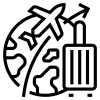 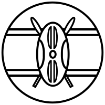 YEAR
8
Kenya
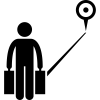 Urban migration in Kenya
Assessment
EXAM WEEK
Where does industry locate, and why?
What are the different coastal processes?
The human geography of Shropshire
Where does farming locate, and why?
What landforms are created along a river?
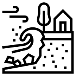 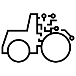 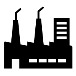 Rivers – back to basics
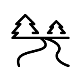 Assessment
Industry
Rivers and coasts
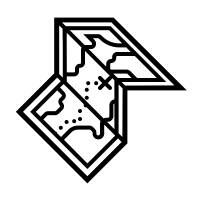 How can we manage flooding?
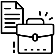 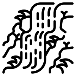 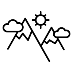 Flooding – what are the causes and effects?
The Great Barrier Reef
Creating sketch maps
What are the different forms of erosion?
Employment structure
The basics of geology
Coastal landforms and how they are created
The changing employment structure in the UK
Assessment
Using OS maps
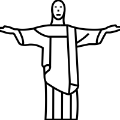 Where is Rio de Janeiro? 
Using compass directions.
Where is Mt St Helens?
Using contours.
Fantastic Places
YEAR
7
The Ganges
Measuring distance
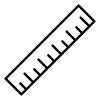 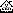 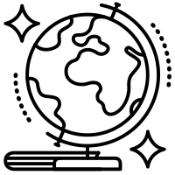 Where is Victoria falls? Using grid references.
The Antarctica
Using scale
What is Geography?
Keep a track of your progress here:
[Speaker Notes: Year overview – more detailed overview of the year – to include the ‘why’ at the top. – this bit needs working on to make the ‘why’ more catchy.
Unit over view.
Not final version yet – not very pretty, just thrown around some ideas on there so far. Or useful! Apart from the table to record the data in. which I’m also not sure about.]
What will you be learning in Year 7?
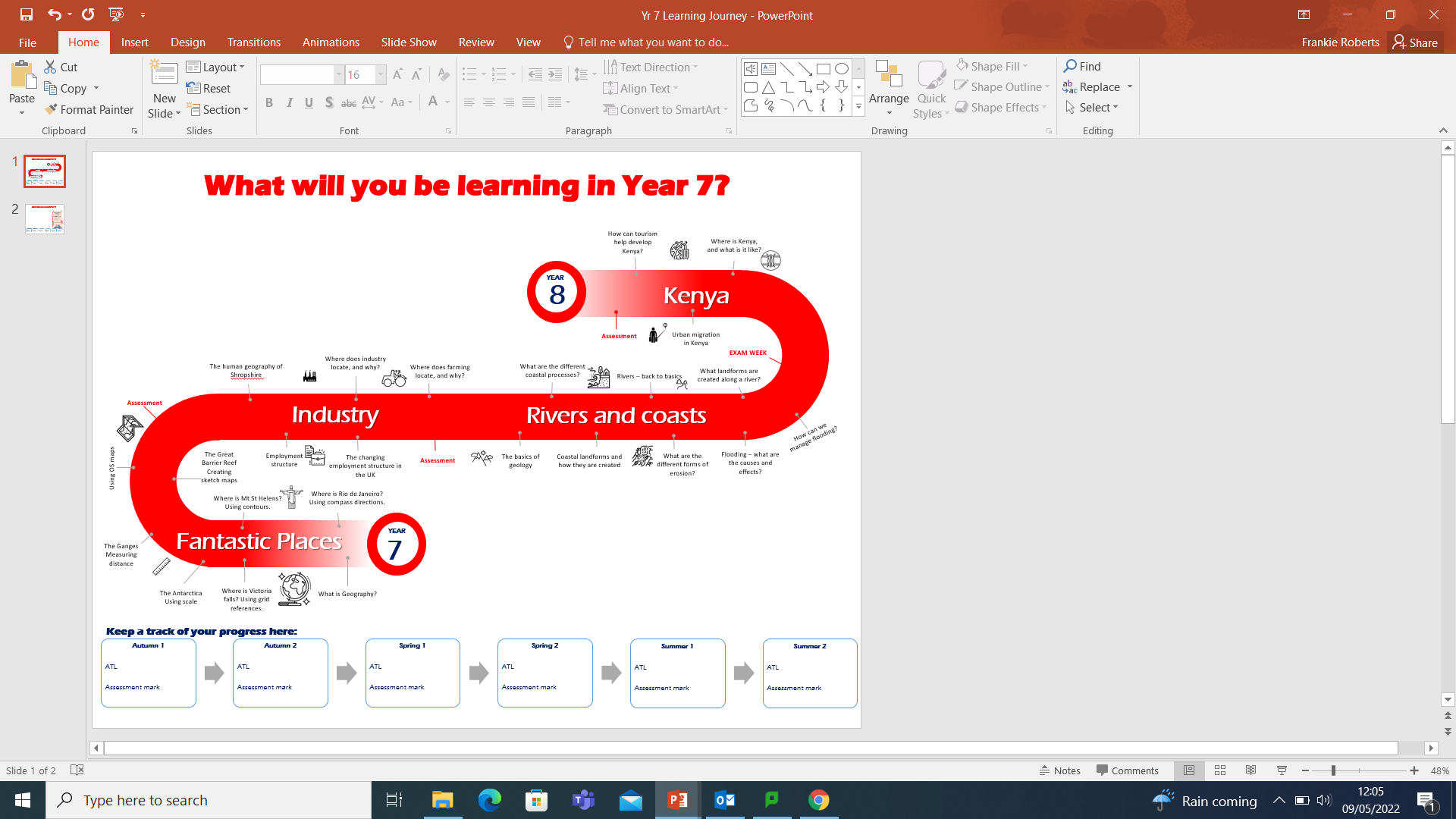 At The Priory we believe that reading is such an important aspect of a students learning journey. Here we have recommended a number of current, interesting and relevant books that you might find useful. 


This is How We Do It – Earth Debates

No one is too small to make a big difference – Greta Thunburg

Natural Wonders of the Wrold – Molly Oldfield

The Boy Who Biked the World – Alistair Humphreys

The Edge of the World – Julia Green
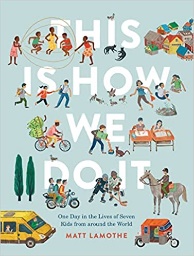 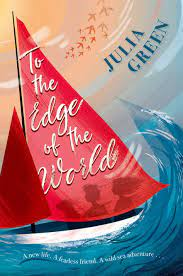 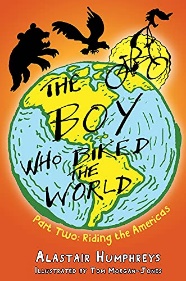 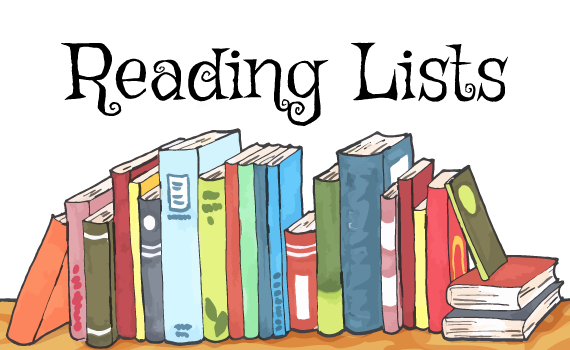 Keep a track of your progress here: